Chapter 7
Post-State Farm Standards for the Rulemaking Record
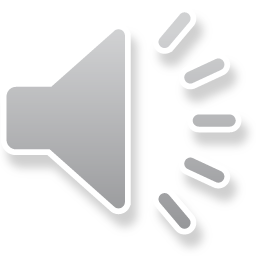 FCC v. Fox Television Stations, Inc., 556 U. S. 502 (2009)
[The discussion of rulemaking is dicta, because Fox reviews an adjudication.]
2
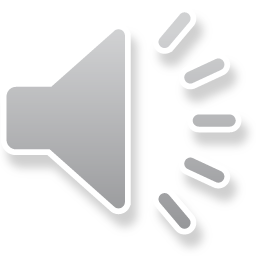 Is Review “Heightened” for Recessions?
The Court of Appeals for the District of Columbia Circuit has similarly indicated that a court’s standard of review is “heightened somewhat” when an agency reverses course. 
We find no basis in the Administrative Procedure Act or in our opinions for a requirement that all agency change be subjected to more searching review. The Act mentions no such heightened standard.
3
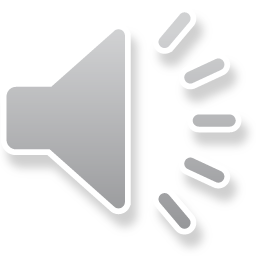 What Does State Farm Require?
And our opinion in State Farm neither held nor implied that every agency action representing a policy change must be justified by reasons more substantial than those required to adopt a policy in the first instance. That case, which involved the rescission of a prior regulation, said only that such action requires “a reasoned analysis for the change beyond that which may be required when an agency does not act in the first instance.”
4
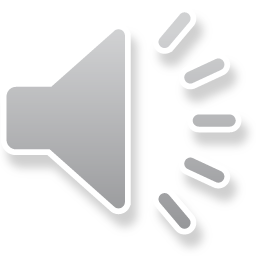 What Must the Agency Do?
To be sure, the requirement that an agency provide reasoned explanation for its action would ordinarily demand that it display awareness that it is changing position. An agency may not, for example, depart from a prior policy sub silentio or simply disregard rules that are still on the books. And of course the agency must show that there are good reasons for the new policy.
5
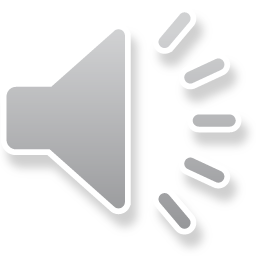 Good Reasons or Better Reasons?
But it need not demonstrate to a court’s satisfaction that the reasons for the new policy are better than the reasons for the old one; it suffices that the new policy is permissible under the statute, that there are good reasons for it, and that the agency believes it to be better, which the conscious change of course adequately indicates.
6
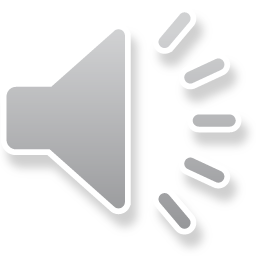 When is a More Detailed Record Required?
This means that the agency need not always provide a more detailed justification than what would suffice for a new policy created on a blank slate. Sometimes it must—when, for example, its new policy rests upon factual findings that contradict those which underlay its prior policy; or when its prior policy has engendered serious reliance interests that must be taken into account.
It would be arbitrary or capricious to ignore such matters.
In such cases it is not that further justification is demanded by the mere fact of policy change; but that a reasoned explanation is needed for disregarding facts and circumstances that underlay or were engendered by the prior policy.
7
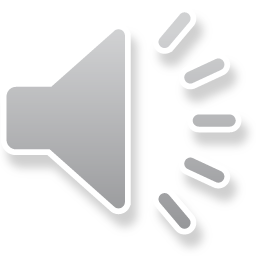 Encino Motorcars, LLC v. Navarro, 136 S. Ct. 2117 (2016)
Encino Motorcars is the Court’s most recent statement of what an agency needs to put in a rulemaking record.
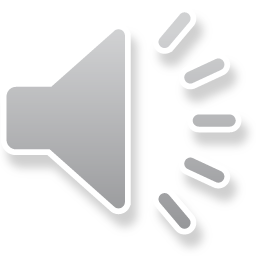 8
Background
In 1978, DOL issued guidance that service managers were exempt from FLSA overtime rules. It followed that interpretation until it issued a rule in 2011 that reversed it position. The 2011 rule says service managers are not exempt and thus must be paid overtime. Encino Motorcars challenges the rule. It has standing based on the increased cost of overtime pay.
This case is not directly on point with State Farm. State Farm was the rescission of a notice and comment rule. In this case, the rule is changing well-established agency practice, not a previous notice and comment rule. In this sense, it is broader than State Farm because it says that the agency must explain changes from current practice, not just changes to or, revisions of, existing rules.
In the following slides, I will review the court’s own language, with the  citations removed.
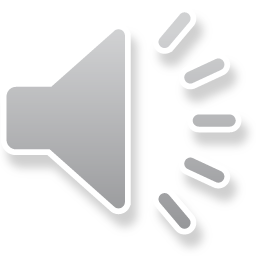 Chevron and Procedural Errors in the Notice and Comment Process
When Congress authorizes an agency to proceed through notice-and-comment rulemaking, that "relatively formal administrative procedure" is a "very good indicator" that Congress intended the regulation to carry the force of law, so Chevron should apply.
But Chevron deference is not warranted where the regulation is "procedurally defective" — that is, where the agency errs by failing to follow the correct procedures in issuing the regulation. Of course, a party might be foreclosed in some instances from challenging the procedures used to promulgate a given rule. 
But where a proper challenge is raised to the agency procedures, and those procedures are defective, a court should not accord Chevron deference to the agency interpretation. Respondents do not contest the manner in which petitioner has challenged the agency procedures here, and so this opinion assumes without deciding that the challenge was proper.
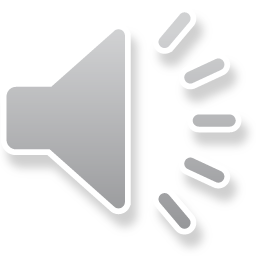 The Court’s Notion of Procedural Failures
One of the basic procedural requirements of administrative rulemaking is that an agency must give adequate reasons for its decisions. The agency "must examine the relevant data and articulate a satisfactory explanation for its action including a rational connection between the facts found and the choice made.“
 That requirement is satisfied when the agency's explanation is clear enough that its "path may reasonably be discerned." 
But where the agency has failed to provide even that minimal level of analysis, its action is arbitrary and capricious and so cannot carry the force of law.
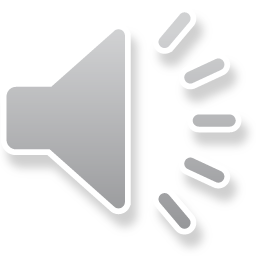 Does Changing a Policy Demand More Explanation than a New Policy?
Agencies are free to change their existing policies as long as they provide a reasoned explanation for the change. 
When an agency changes its existing position, it "need not always provide a more detailed justification than what would suffice for a new policy created on a blank slate." 
But the agency must at least "display awareness that it is changing position" and "show that there are good reasons for the new policy." In explaining its changed position, an agency must also be cognizant that longstanding policies may have "engendered serious reliance interests that must be taken into account.“
"In such cases it is not that further justification is demanded by the mere fact of policy change; but that a reasoned explanation is needed for disregarding facts and circumstances that underlay or were engendered by the prior policy." 
It follows that an "[u]nexplained inconsistency" in agency policy is "a reason for holding an interpretation to be an arbitrary and capricious change from agency practice." 
An arbitrary and capricious regulation of this sort is itself unlawful and receives no Chevron deference.
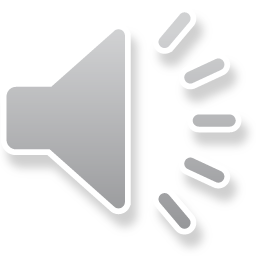 Was the 2011 Rule Defective?
The Department said that, in reaching its decision, it had "carefully considered all of the comments, analyses, and arguments made for and against the proposed changes." And it noted that, since 1978, it had treated service advisors as exempt in certain circumstances. It also noted the comment from the National Automobile Dealers Association stating that the industry had relied on that interpretation. 
But when it came to explaining the "good reasons for the new policy," the Department said almost nothing. It stated only that it would not treat service advisors as exempt because "the statute does not include such positions and the Department recognizes that there are circumstances under which the requirements for the exemption would not be met. It continued that it "believes that this interpretation is reasonable" and "sets forth the appropriate approach." 
Although an agency may justify its policy choice by explaining why that policy "is more consistent with statutory language" than alternative policies, the Department did not analyze or explain why the statute should be interpreted to exempt dealership employees who sell vehicles but not dealership employees who sell services (that is, service advisors). And though several public comments supported the Department's reading of the statute, the Department did not explain what (if anything) it found persuasive in those comments beyond the few statements above.
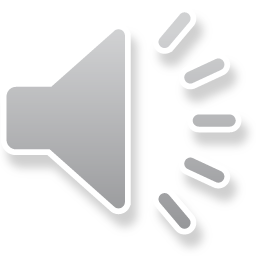 Does the Regulation Fail?
It is not the role of the courts to speculate on reasons that might have supported an agency's decision. "[W]e may not supply a reasoned basis for the agency's action that the agency itself has not given. Whatever potential reasons the Department might have given, the agency in fact gave almost no reasons at all. In light of the serious reliance interests at stake, the Department's conclusory statements do not suffice to explain its decision. This lack of reasoned explication for a regulation that is inconsistent with the Department's longstanding earlier position results in a rule that cannot carry the force of law. It follows that this regulation does not receive Chevron deference in the interpretation of the relevant statute.
[The court is not ruling that the agency interpretation is wrong, only that the rule is defective. The case was remanded to the 9th Circuit to determine the meaning of the statute without Chevron. The 9th Circuit agreed with the DOL that service managers are not exempt, and the Supreme Court reversed this in Encino II in 2018.]
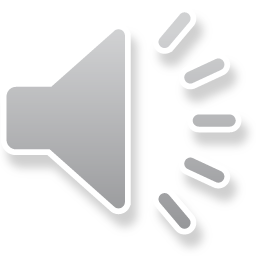 Requirements for a No Standard Rule
Rules that preempt states from setting standards, but do not set standards themselves.
15
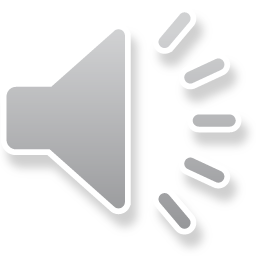 NRDC, Inc. v. Herrington, 768 F.2d 1355 (D.C. Cir. 1985)
Post 1973 oil embargo, Congress wanted national standards that would improve energy efficiency.
DOE was given the power to set a standard for appliance efficiency that preempts state standards.
A federal standard would block stricter state standards  so that there would be a national market.
Congress also allowed the agency to find that no standard was necessary, which also triggered preemption.
16
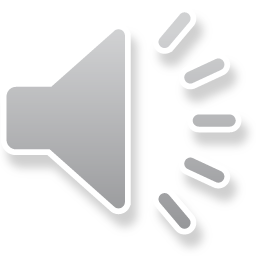 Procedure for a Binding Non-Rule
DOE publishes the support for its conclusion that there should not be a rule.
Since the finding has legal effect – blocking or overruling state regulations - it has to be published and justified.
It is a rule that says no standard is necessary.
The agency said that the potential energy saved was too small to worry about and did not estimate it in the rule.
The failure to explain this was challenged.
The court held that the agency could not assume the low level of energy but had to document an estimate of the energy that would not be saved.
17
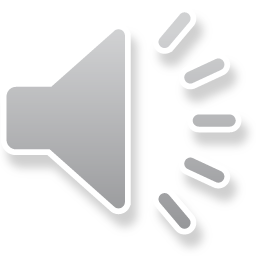 Does the Agency Have to Make A Specific Factfinding for Every Group Covered by a Rule?
OSHA bloodborne pathogens rule.
Requires universal precautions in all health care workplaces.
These include gloves, sharps management, eye protection, and other controls to reduce exposure to blood.
Required policies to encourage hepatis b vaccination.
Dentists charge that the agency did not show specific risks in dentistry and thus the rule was arbitrary and capricious.
The court found that it was reasonable for the agency to assume the same risks in dentistry as in other areas of medical care.
American Dental Assn. v. Martin, 984 F.2d 823 (7th Cir. 1993)
18
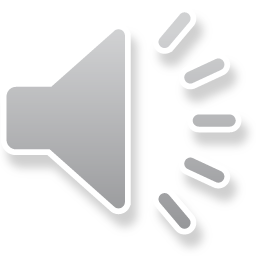 What if the Agency Promises to Not Enforce a Rule Against a Challenging Party?
The bloodborne pathogens rule required employers to control exposure in the workplaces.
In all health care workplaces except home health, the employer had control over the employee.
Home health agencies said they could not comply with the rule because they did not control the workplace.
OSHA says it will not enforce the rule against them.
Is this enough to save the rule from being arbitrary and capricious for home health?
19
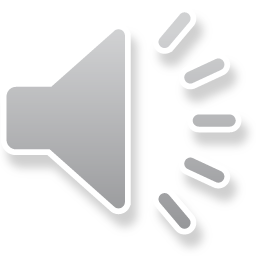 The Standards for the Rulemaking Record
The agency must address all the issues that are required by any generally applicable legislation or regulations.
These include the statutes such as the Paperwork Reduction Act and NEPA that we discussion in the section on review of rulemaking at the end of Chapter 5.
The agency must address the specific requirements of the statute that enables the regulation, such as requirements in the DOT safety laws that the regulations be cost effective.
The agency must fully document the factual, legal, and policy basis for new rules.
If a rule changes well-established agency legal interpretations or policies that are not embodied in rules, the reasons for the change must be well documented.
When changing or eliminating a rule, the agency must fully explain changes from the factfinding, legal analysis, and policy analysis in the previous rule.
While there is no case directly on point, recent cases imply that if the agency is changing a legal interpretation or policy choice, without changing the factual basis of a previous rule, the agency may not have to renotice the factual support from the previous rulemaking that remains unchanged.
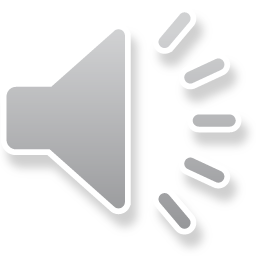